KT for AT:  Knowledge Translation Tools for R&D Projects
Joseph P. Lane
Center on Knowledge Translation for Technology Transfer
http://kt4tt.buffalo.edu
School of Public Health & Health Professions
 University at Buffalo (SUNY)
Funded by NIDRR, US Department of Education, PR# H133A060028
Learning Objectives
1.  Participants will be able to distinguish three methods of activity, their related outputs as states of knowledge, and the mechanisms through which knowledge in each state leads to external outcomes and socio-economic impacts.
2.  Participants will be able to describe three Knowledge Translation tools, and discuss how and when each can be applied.
3.  Participants will recognize and describe key attributes of five different stakeholder groups, and explain how each tool is relevant to each group.
Objective 1: Three Methods & States
Scientific Research generates knowledge in state of Conceptual Discoveries, requiring translation for application.
Engineering Development generates knowledge in state of Prototype Invention, requiring transfer for integration.
Industrial Production generates knowledge in state of Commercial Innovation requiring transaction for acquisition.
Objective 2: Three KT Tools
Need to Knowledge (NtK Model) for planning, implementing and evaluating progress from concept to outcome.
Knowledge Value Mapping (KVM) questionnaire to understand how best to communicate outputs through national organizations.
Level Of Knowledge Use Survey (LOKUS) to measure and document evidence of uptake and use by external audiences.
Objective 3:  Five Stakeholder Groups
Researchers (Scientist & Engineer)
Clinicians (Therapist/Educator/Counselor)
Consumers (PWD & Family Member)
Manufacturers (OEM & VAR)
Policy Implementers (government/agency/ program administrator)?
Brokers (attorney/employer/consultant)?
Need to Knowledge Model*
http://kt4tt.buffalo.edu/knowledgebase/model.php
*Learning Objective 2
NtK Model - Historical Note
Convergence of Science and Technology
Technology, Medicine & Rehabilitation (Medical Model) → Federal Funding for Basic Research to generate repository of science-based knowledge.
Convergence of Science and Society
Empowerment & Independent Living (Social Model)  →    Federal Funding for Applied Research and Development to generate prototypes within Linear Model of innovation.
Convergence of Society & Commerce 
Domestic QOL via Global Competition (Business Model)  → Federal Funding for Technological Innovations generate products and services for international markets.
Spectrum of Public Support
Grant Research – Scientific analysis to generate knowledge about natural world (NSF/NIH).
R&D for Innovation – Application of science and engineering with expressed intent to generate socio-economic impacts.
Contract Production – Industrial application of knowledge to deliver specified devices (DoD/DoE).
R&D for Innovation
Each Method has own rigor and jargon.
Actors are trained and operate in one method and over-value that method.
Academic & Government sectors dominate policy at expense of Industry.
Methods are actually inter-dependent.
Common “Pipeline” Problem
NSF – Engineering Research Centers (ERC); Industry/University Cooperative Research Centers (I/U CRC); Innovation Corps (I-Corp).
NIH – Program on Public/Private Partnerships.
NIST – Technology Innovation Program (TIP).
USDE – Rehabilitation Engineering Research Centers (RERC); Field Initiated Development (FID).
All US Agencies:  SBIR/STTR Programs.
Canada – Natural Science and Engineering Research Council (NSERC); Canadian Institutes for Health Research (CIHR).
European Union – Research Framework Programme; Competiveness & Innovation Framework Programme.
Need to Knowledge (NtK) Model
Orientation – Actors in innovation process “need to know”:  Problem/Solution; Methods/Outputs; Stakeholder’s roles;  Goal in context of technology for socio-economic impacts. 
Integration – Product Development Managers Association (PDMA) New Product Development practices (implementation); Canadian Institutes of Health Research (CIHR) Knowledge to Action Model (communication).
Validation – Stage-Gate structure populated with supporting evidence (1,000+) excerpts drawn from a scoping review of relevant academic and industry literature published over past 25 years – on-going.
Focus of Need to Knowledge Model
The NtK Model is relevant to government sponsors and grantees of Research & Development projects which are expected to create technology-based Innovations, capable of generating beneficial socio-economic impacts, and do so in the near term future.      
     
The NtK Model is not relevant to government sponsors or grantees of basic or inquiry-driven “R&D” projects, with no explicit intent to generate socio-economic impacts, nor expectations for application in any specific field or in any defined timeframe.
NtK Model Assumptions
Socio-economic impacts start with a validated need, recognized by stakeholders, addressed through delivery of innovations via market mechanisms.
Industry is customer for R&D outputs due to ability to design & deploy market innovations in short term.
Three different methods (R/D/P) create knowledge outputs in three different states (Discovery, Invention, Innovation), each with unique value.
Decision to adopt/implement knowledge rests with recipient stakeholders not with the producers.
Corrects Erroneous Assumptions
Funding R&D = Generating Market Innovations.
Funding Science = Socio-economic impacts.
Anecdotal examples = Valid/systematic evidence. 
Expending public funds = Economic growth.  
Tracking/rewarding output (publications/patents) = Generating beneficial outcomes (devices/services).
The power of personal incentives dictates that you get what you measure and reward!
Elements of NtK Model
Full range of activities includes 3 Phases, 9 Stages & Gates, Steps, Tasks and Tips.
Supported by primary/secondary findings (scoping review of 250+ research and practice articles), and A/T case examples.
Logic Model orientation – “Begin with the end in mind” (Stephen Covey), and work backwards through process to achieve it.
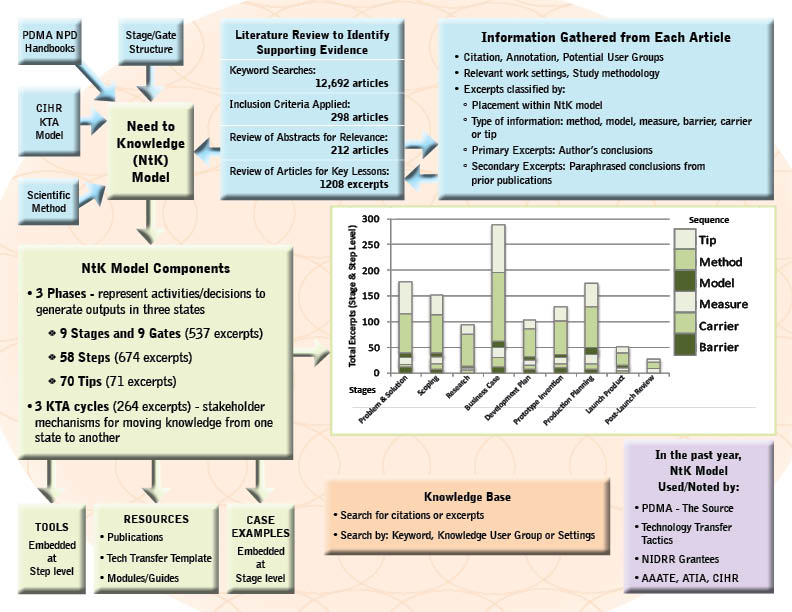 Schematic.
Three Different Methods yield Knowledge Outputs in 3 Different States*
Scientific Research Method►
          Conceptual Discovery
Engineering Development Method►
          Prototype Invention
Industrial Production Method►
         Commercial Product
* Learning Objective 1
Need to Knowledge (NtK) Model for Technological Innovations
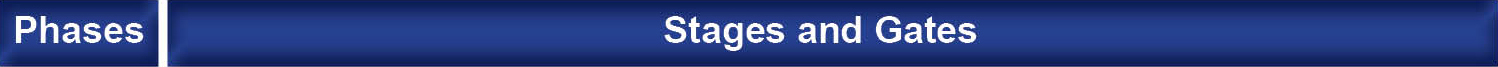 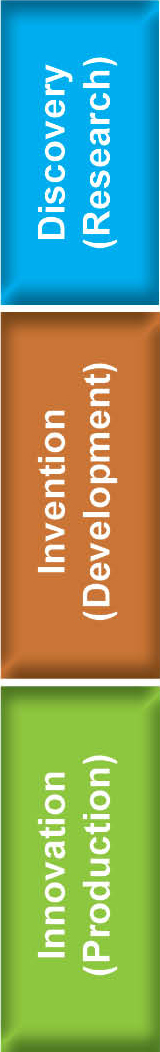 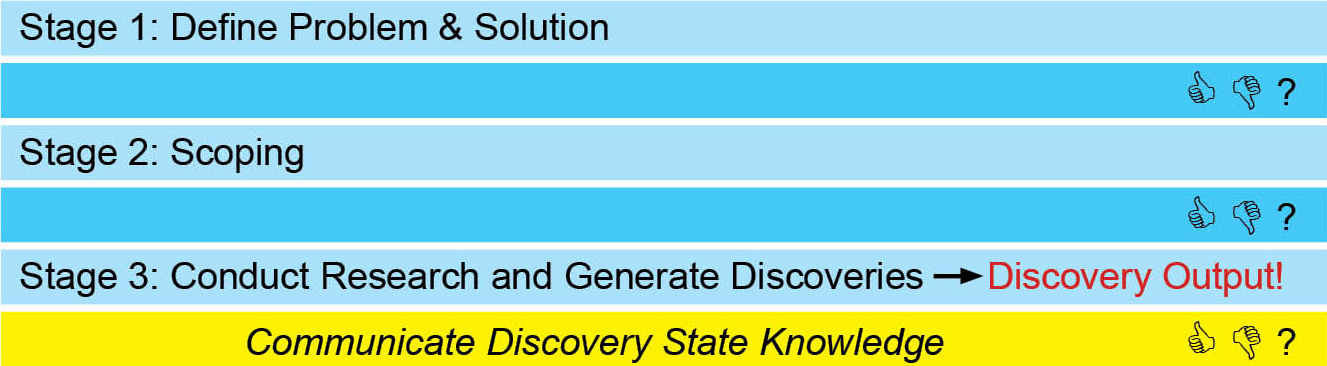 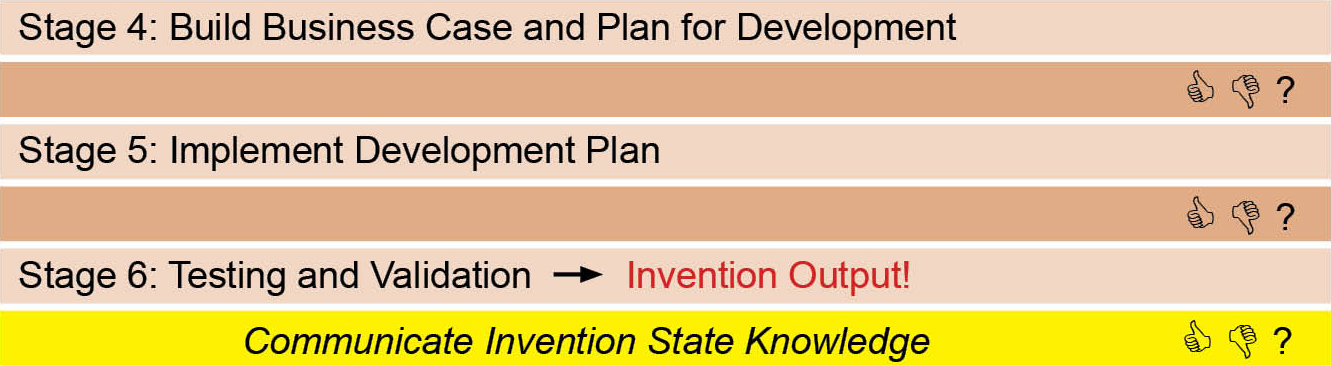 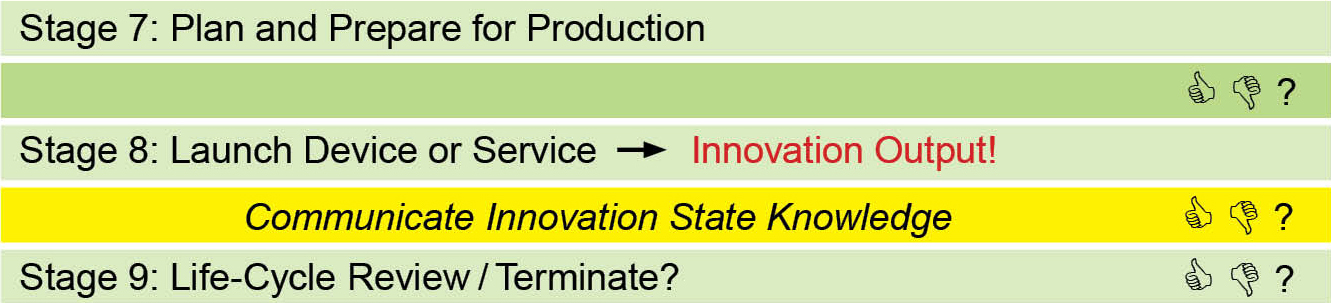 “Gamification” of Technological Innovation
Progress through three Methods of Knowledge Generation, and the effective Communication of three Knowledge States, may be circuitous and iterative, punctuated and prolonged, risky and unpredictable, yet still be planned, implemented and accomplished through the deliberate and systematic efforts of key stakeholders.
Knowledge Communication – 3 Strategies for 3 States
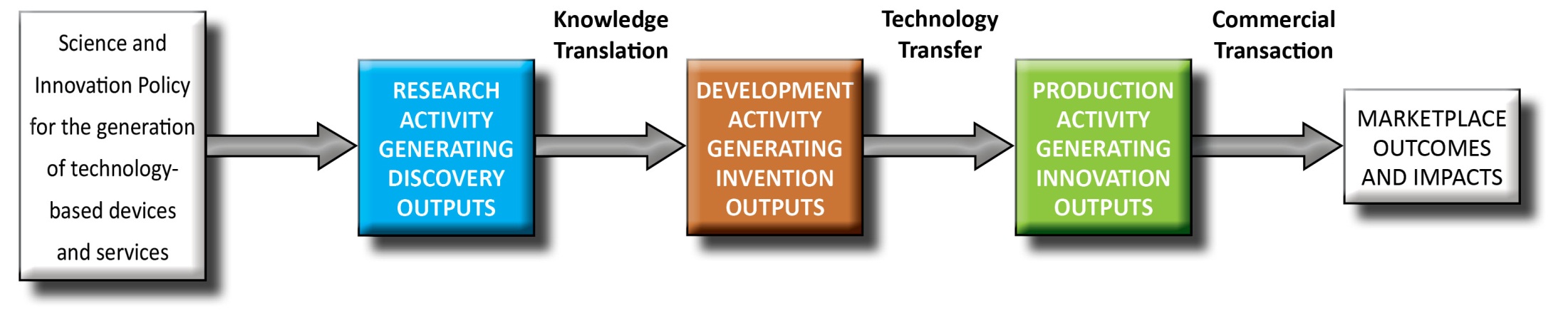 Delivering Solutions to Problems involves progress across three Knowledge States
Research → Discovery →Translation → Utilization ↓

Development→ Invention→ Transfer→ Integration ↓

Production → Innovation → Transaction → Lifecycle ↓
Evidence Supporting Phases from Literature Scoping Review
Lockett, M;  Flagg, J & Lane J (in preparation).  “What best practices are required to translate applied research findings into an innovative product? A scoping review to validate the Need to Knowledge Model.”  Implementation Science.
Literature Search; Scoping Review & Narrative Synthesis.
Over 800 excerpts from over 200 academic and industry journal articles substantiate stage/gate model.
Excerpts cluster differently for each Phase of R/D/P.
Number of Excerpts by Code in the Research/Discovery Phase
Number of Excerpts by Code in the Development/Invention Phase
Number of Excerpts by Code in the Production/Innovation Phase
NtK Model Utility
Clarifies processes and mechanisms underlying technology-based Innovation, by integrating academic & industry literature.
Establishes linkages between three distinct methods and their respective knowledge outputs for implementation/communication.
Offers structure to sponsors & grantees for program/project planning, implementation, monitoring and evaluation.
NtK Model Value
Technology Grantees:
Proposal structure – Review Panel liked.
RERC Tech Transfer/ SBIR Phase III Plans.
Program Sponsors:
Assess proposals; Track progress. 
Compliance enforced – Funding continuation?
Organizations:
PDMA’s “The Source”;  Tech Transfer Tactics;
CIHR;  CEUD; DIT; ATIA; AAATE.
NtK Model in Use
Technology Grantees (actual):
Structure proposal content.
Plan Tech Transfer / Commercialization.
Organizations (actual):
PDMA’s “The Source”;  Tech Transfer Tactics;
CIHR;  CEUD/DIT/EI; ATIA; AAATE.
Program Sponsors (potential):
Frame RFP; Assess proposals; Monitor progress; Collect outcome/impact evidence.
Knowledge Value Mapping Questionnaire*
Reaching Target Audiences efficiently and effectively
*Learning Objective 2
New Requirements
Sponsors & Grantees tasked with:
Communicating findings to non-traditional audiences.
Demonstrating evidence of knowledge use.
New unfunded mandates to:
Translate findings into appropriate language and formats.
Identify channels for communication.
Rationale for KVM
Reach diverse and non-traditional audiences.
Communicate findings efficiently and effectively under current constraints.
Employ broker organizations with appropriate membership.
Understand how each values research to properly tailor message.
AT: Five Stakeholder Groups*
Researchers (Scientist & Engineer)
Clinicians (Therapist/Educator/Counselor)
Consumers (PWD & Family Member)
Manufacturers (OEM & VAR)
Policy Implementers (government/agency/ program administrator)?
Brokers (attorney/employer/consultant)
*Learning Objective 3!
Knowledge Value Mapping Study
Multiple Comparative Case Studies
National Organizations -AAC Stakeholders
AITA – Manufacturers
ASHA – Clinicians
ISAAC – Consumers
AHEAD – Brokers
OSERS – Policy Implementers
RESNA – Cross-Stakeholder (Pilot)
KVM Results
All surveyed national organizations seek, review and use research results internally.
All communicate research via electronic means, while some use formal journal/conference outlets.
Those with internal expertise adapt findings to context – but all respect author’s original intent. 
All use incentives to attract member attention – webcasts, CEU’s, certificates, content advisors.
National organizations can serve as effective mediators and translation/dissemination networks.
1) Creating Knowledge:  Conducting research internally or funding others to do research for your organization;
2) Identifying Knowledge: searching for research findings that have already been produced by others;
3) Translating Knowledge: paraphrasing research findings to make them more relevant and understandable;
4) Adapting Knowledge:  interpreting research findings to improve their fit within your organization’s context;
5) Communicating Knowledge: disseminating or demonstrating research findings through various media;
6) Using Knowledge: applying research findings to situations within your organization or membership;
The KVM Questionnaire explores six ways in which national organizations may interact with new knowledge generated through scientific research:
Question #1.  Relative to other activities, how frequently does your organization engage in Creating Knowledge through Research activity?  That is, conduct or perform your own research or pay/fund others to do research for you?
For what purpose are you conducting research or funding research performed by others?

Who conducts the research?

Who are the main intended users of the research knowledge your organization creates?
Question #2. Relative to other activities, how frequently does your organization engage in Identifying Knowledge from Research activity?  That is, searching for research findings that have already been produced by others?
For what purpose or reason is your organization looking for research findings produced by others?

What sources does your organization search when identifying new research knowledge? 

For each source checked, please provide names of the specific sources your organization finds credible for providing new research knowledge.
Question #3. Relative to other activities, how frequently does your organization engage in Translating Knowledge from Research activity? That is, paraphrasing research findings to make them more relevant and understandable to your organization and members?
To what extent does your organization typically paraphrase research findings?

Describe the qualifications (training, certificates, experience or education) of the people who are responsible for translating the research findings?

Who does your organization translate research for?

Please provide an example of complications that have arisen when your organization translated or paraphrased research findings, and explain how you overcome them?
Question #4. Relative to other activities, how frequently does your organization engage in Adapting Knowledge from research activity? That is, interpreting research findings to improve their fit within your organization’s context?
Please provide some examples of how your organization has interpreted knowledge from research findings to make it fit within the context of your own program or issue?

Why were these adaptations to the existing research findings necessary?
Question #5. Relative to other activities, how frequently does your organization engage in Communicating Knowledge from research activities? That is, disseminating or demonstrating research findings through various media?
What criteria does your organization use to decide which research knowledge is communicated and to whom it is communicated?

What formats does your organization use to distribute research knowledge?

Who are the target audiences for your organization’s knowledge communication efforts?

Please describe any complications or problems that have arisen when your organization has communicated research findings and how you overcame them?
Question #6. Relative to other activities, how frequently does your organization engage in Using Knowledge from research activities? That is, apply research findings to situations within your organization or membership?
Please provide some general examples of how your organization has directly used knowledge from research findings?

What were the sources of that new knowledge?

Please rate the following five statements in terms of their importance to your organization.**

Does your organization have a procedure (for example, formal feedback from members; and informal observation of member interactions) for verifying the usefulness of new knowledge?

Please describe any problems or complications when trying to verify the usefulness of new knowledge & What information or resources helped your organization overcome these problems?
Ranking importance across various types of knowledge use
Probing Questions regarding KVM:
Question #7.  Please describe any incentives that your organization uses to encourage your internal associates or members to become aware of, or apply new research-based knowledge. 

Question #8.  How does your organization measure the levels of awareness, interest or application of new knowledge among your memberships?  What is being measured in each case?

Question #9.  What percentage of your members have education/training in a research field equivalent to a Masters or Doctoral degree?

Question #10.  Can you identify or suggest any ways in which researchers could help your organization facilitate the flow of knowledge from them as the sources, through your organization and out to your members?
LOKUS
Level Of Knowledge Use Survey*
No existing instrument fit study purpose.
Created LOKUS Questionnaire for web-based self-report (VOVICI).
Five Levels; each containing multiple types, dimensions and activities.
Psychometric analysis shows LOKUS to be valid and reliable for measuring change in level of knowledge use.
* Learning Objective 2
Purpose of the KT intervention studies
Problem:  Sub-optimal level of demonstrated impact from R&D investment, so OMB mandates Federal programs demonstrate evidence of uptake & use.
Solution:  NIDRR selected Knowledge Translation as model and method to generate evidence.
Challenge:  Identify KT best practice models that are : 
Effective: increase K use by relevant stakeholders;  
Feasible : easy to implement; and 
Useful: K producers (technology grantees) can document evidence of impact from their project outputs
Purpose:  Develop and evaluate KT intervention strategies that are feasible for use by technology R&D projects and effective in increasing use of new knowledge by potential users.
Relevance of LOKUS
Sponsors & Grantees seeking to demonstrate evidence of knowledge use by stakeholders.
Compare strategies for communicating knowledge.
Differentiate between “Levels” of knowledge use: 
Non-awareness to Awareness (Conceptual) 
Awareness to Interest (Motivational) 
Interest to Use (Action) 
As intended As Modified
Appropriate for All Stakeholders.
LOKUS Survey – 4 Levels/5 Types
Non-Awareness
Awareness
Interest 
(Orientation & Preparation)
Intended Use
(Initial & Routine Use)
Modified Use
(Collaboration, Expansion, Integration, Modification)
LOKUS Instrument
Go to LOKUS Instrument
Method
Map values of user categories for tailoring material to their needs and interests.
Measure baseline awareness and use of all innovations among a sample of knowledge users from each of six categories.
Divide sample of user into three conditions:  1) Full KT intervention, 2) Standard KDU, 3) Control.
Measure post-intervention awareness and use of all innovations among sample.
Research Design for KT Intervention Evaluation
KT Intervention ResultsLOKUS Use Types 1 - 5
McNemar Test for Pre & Post 1 (N=207)Non-Awareness vs. All Other Levels
Learning Objectives
1.  Participants will be able to distinguish three methods of activity, their related outputs as states of knowledge, and the mechanisms through which knowledge in each state leads to external outcomes and socio-economic impacts.
2.  Participants will be able to describe three Knowledge Translation tools, and discuss how and when each can be applied.
3.  Participants will recognize and describe key attributes of five different stakeholder groups, and explain how each tool is relevant to each group.
Objective 1: Three Methods & States
Scientific Research generates knowledge in state of Conceptual Discoveries, requiring translation for application.
Engineering Development generates knowledge in state of Prototype Invention, requiring transfer for integration.
Industrial Production generates knowledge in state of Commercial Innovation requiring transaction for acquisition.
Objective 2: Three KT Tools
Need to Knowledge (NtK Model) for planning, implementing and evaluating progress from concept to outcome.
Knowledge Value Mapping (KVM) questionnaire to understand how best to communicate outputs through national organizations.
Level Of Knowledge Use Survey (LOKUS) to measure and document evidence of uptake and use by external audiences.
Objective 3:  Five Stakeholder Groups
Researchers (Scientist & Engineer)
Clinicians (Therapist/Educator/Counselor)
Consumers (PWD & Family Member)
Manufacturers (OEM & VAR)
Policy Implementers (government/agency/ program administrator)?
Brokers (attorney/employer/consultant)?
Final Words??
ACKNOWLEDGEMENTThis is a presentation of the Center on Knowledge Translation for Technology Transfer, which is funded by the National Institute on Disability and Rehabilitation Research, U.S. Department of Education, under grant #H133A080050.
The opinions contained in this presentation are those of the grantee and do not necessarily reflect those of the 
U.S. Department of Education.